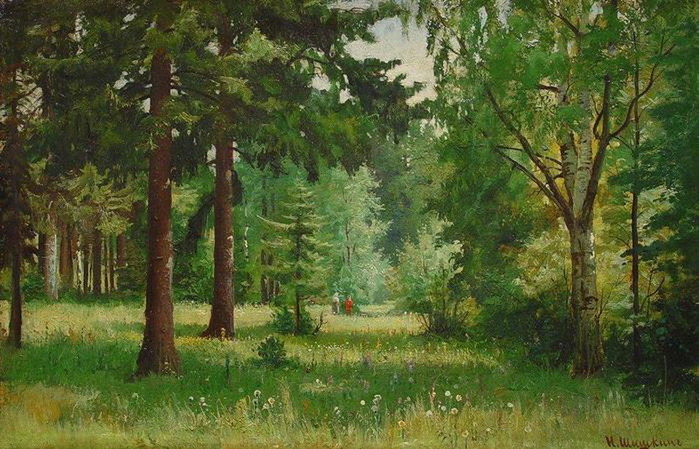 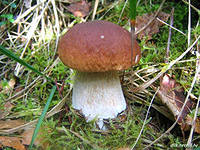 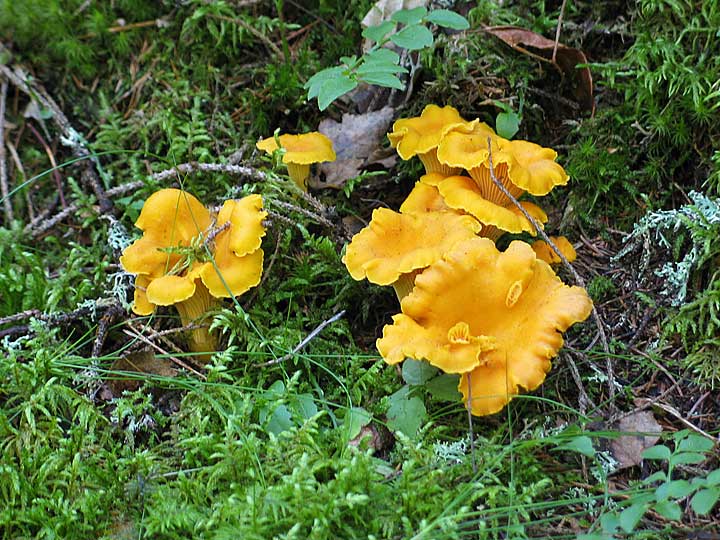 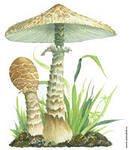 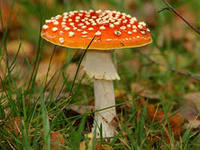 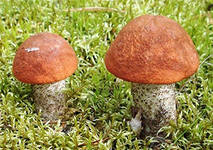 В ЦАРСТВЕ ГРИБОВ
ПЛЕСЕНЬ
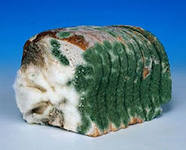 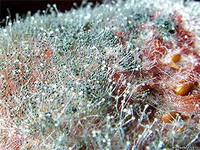 СТРОЕНИЕ ГРИБА
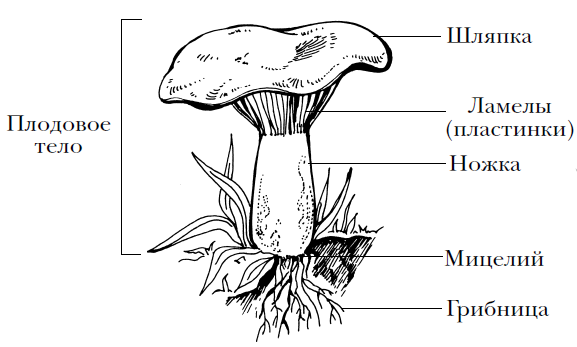 ТРУТОВИК
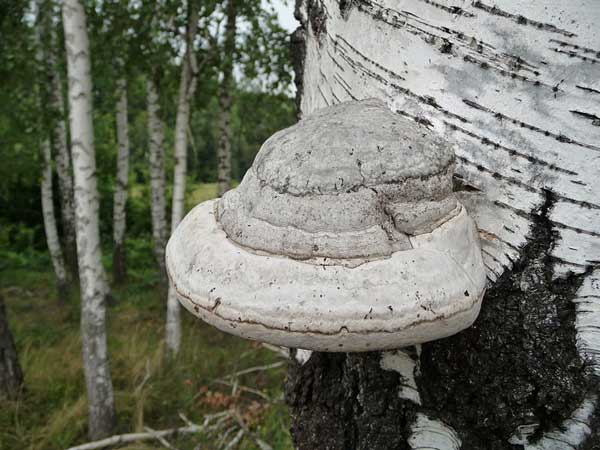 СМОРЧОК
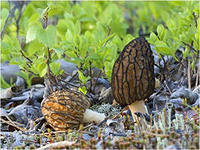 БЛЕДНАЯ ПОГАНКА
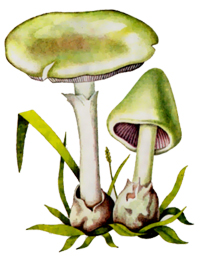 Учебник: прочитай и ответь на вопросы
Что такое грибница? Для чего она служит?
2. Чему способствуют грибы?
3. Как грибы связаны с деревьями?
РЕШЁТОЧНИК КРАСНЫЙ
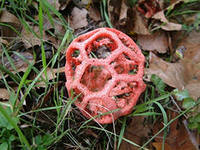 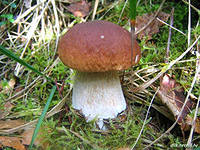 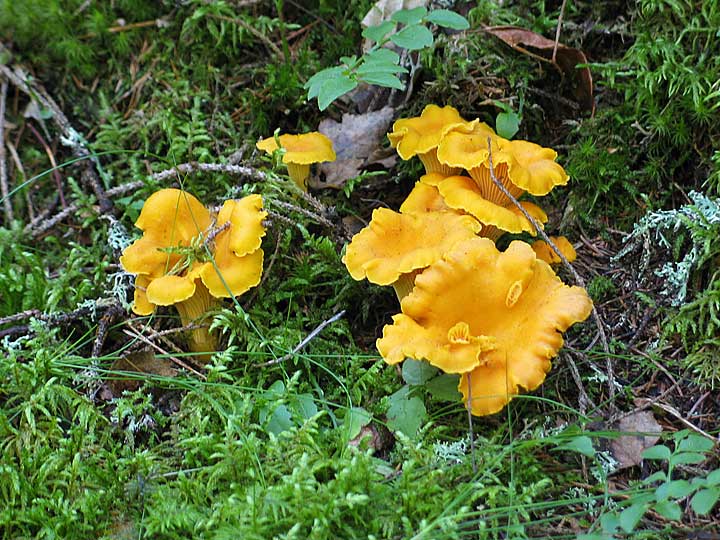 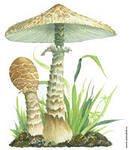 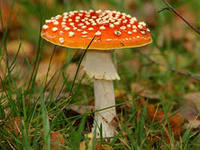 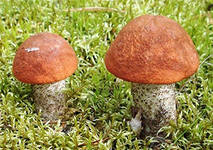 съедобные :           несъедобные:
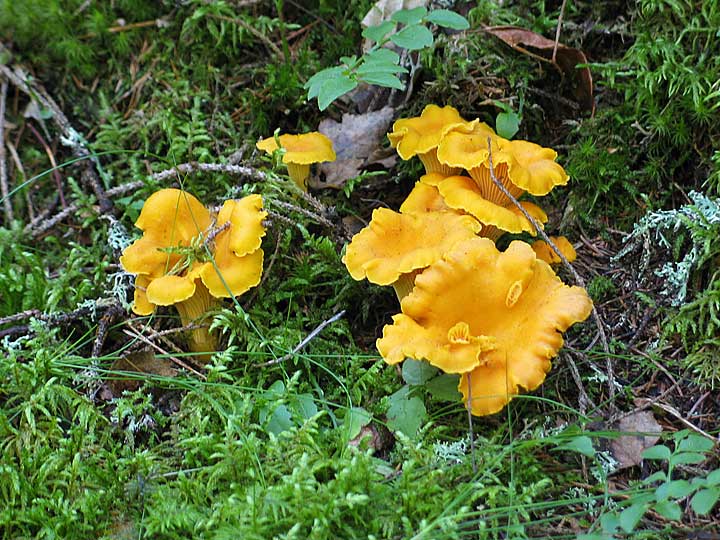 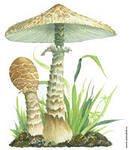 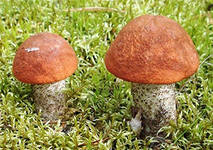 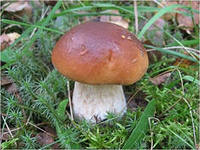 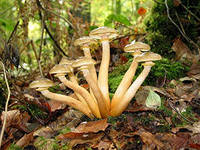 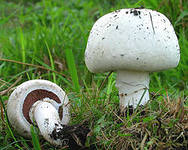 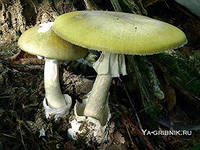 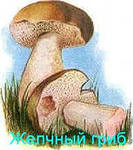 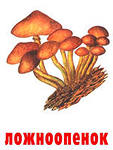 ТЕСТ
1.подземная часть гриба…
а)грибовница                         б)грибница                  в)грибок
2.наука о грибах… 
а)биология                              б)микология               в)зоология
3.собирать грибы надо…
а) у дорог                               
б)внимательно, чтобы не перепутать съедобные и несъедобные
в) и мухоморы, чтобы другие не отравились
4.к съедобным грибам относятся…
а)мухомор                                б)бледная поганка     в)шампиньон
5.к несъедобным грибам относятся…
а)желчный гриб                       б)опенок осенний      в)волнушка